Правила обращения с   животными
ДОМАШНИЕ ЖИВОТНЫЕ 
(СОБАКИ,   КОШКИ)
Если вы когда-нибудь захотите завести собаку, кота или другое домашнее животное, сначала ознакомьтесь с правилами их содержания.
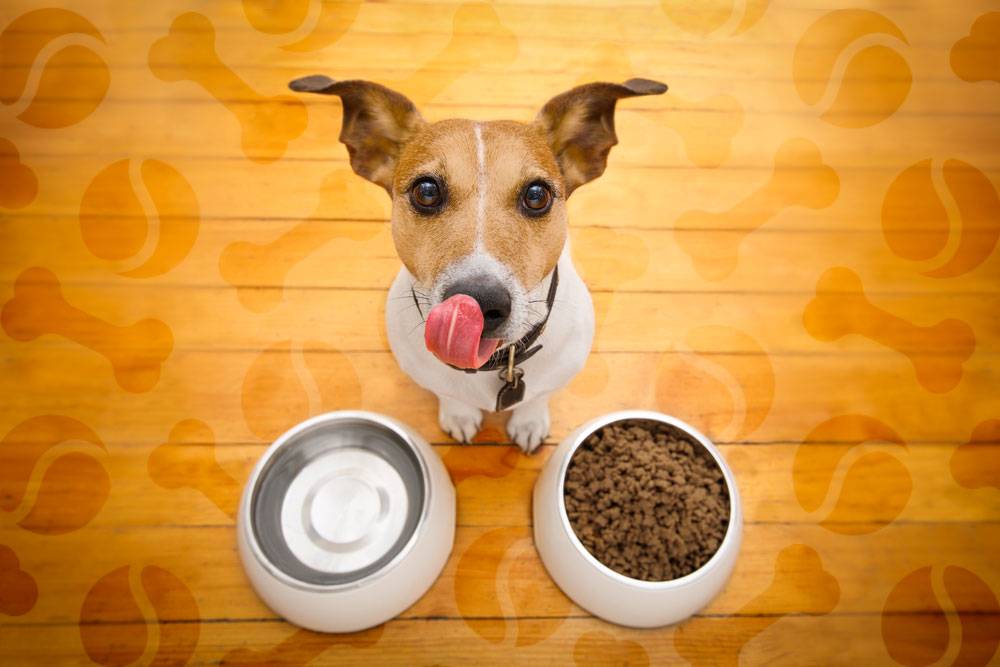 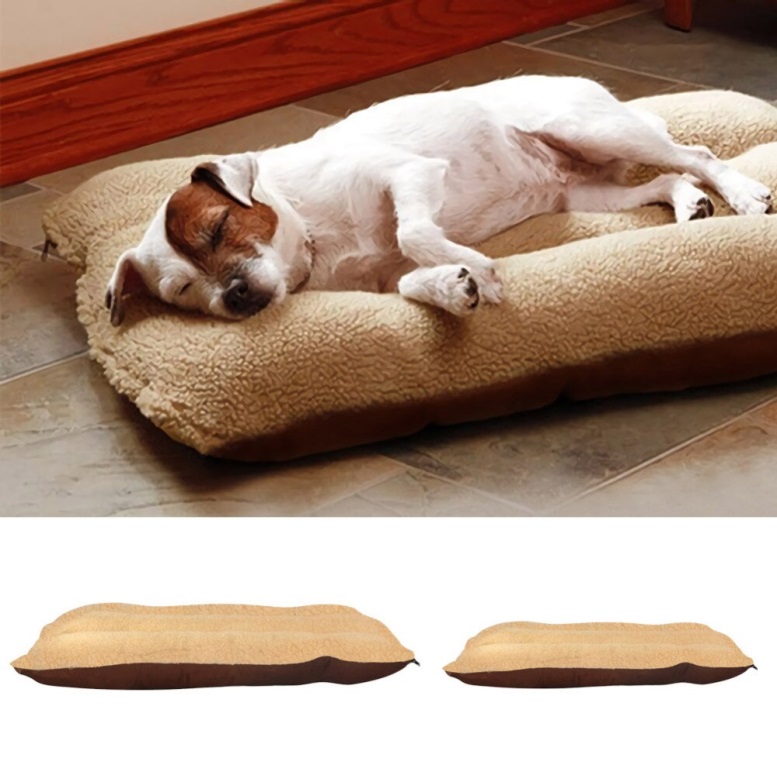 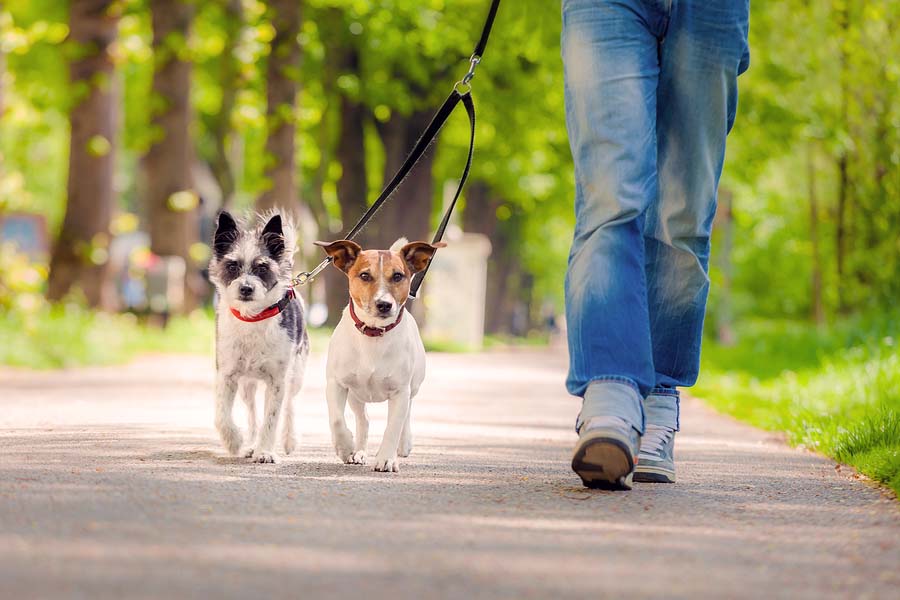 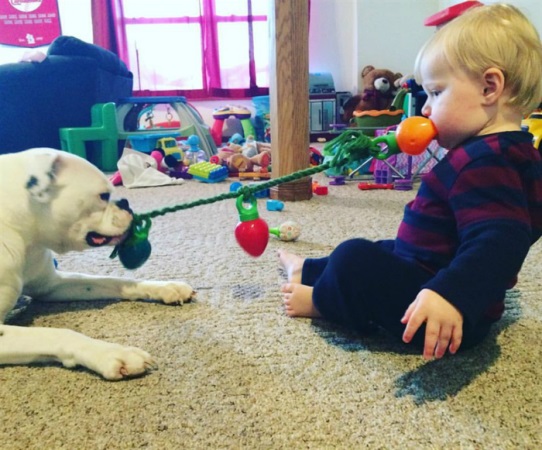 У питомца должно быть:
 свое место для отдыха и оно должно быть чистым;
 своя миска для еды и воды;
- чистая питьевая вода в достаточном количестве.
Для кошечки или котика необходимо иметь когтеточку, чтобы избежать порчи домашнего имущества.
 С собакой необходимо регулярно гулять, её необходимо  дрессировать.
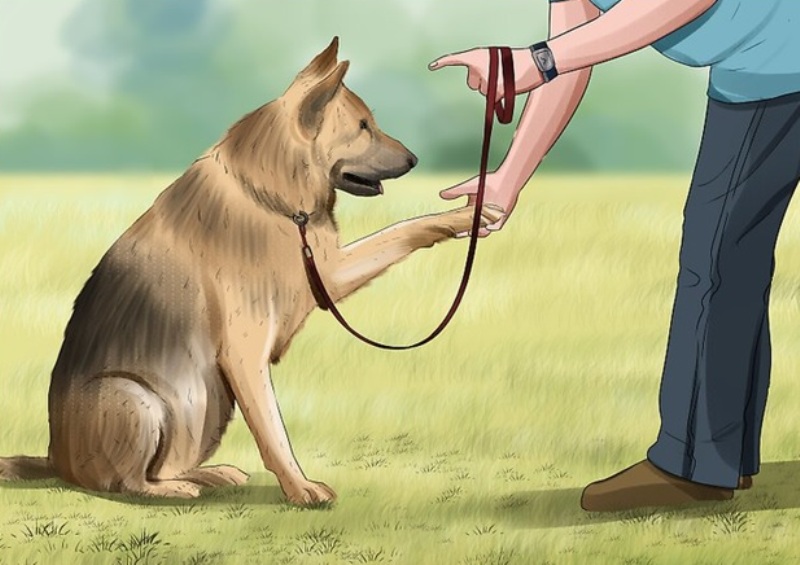 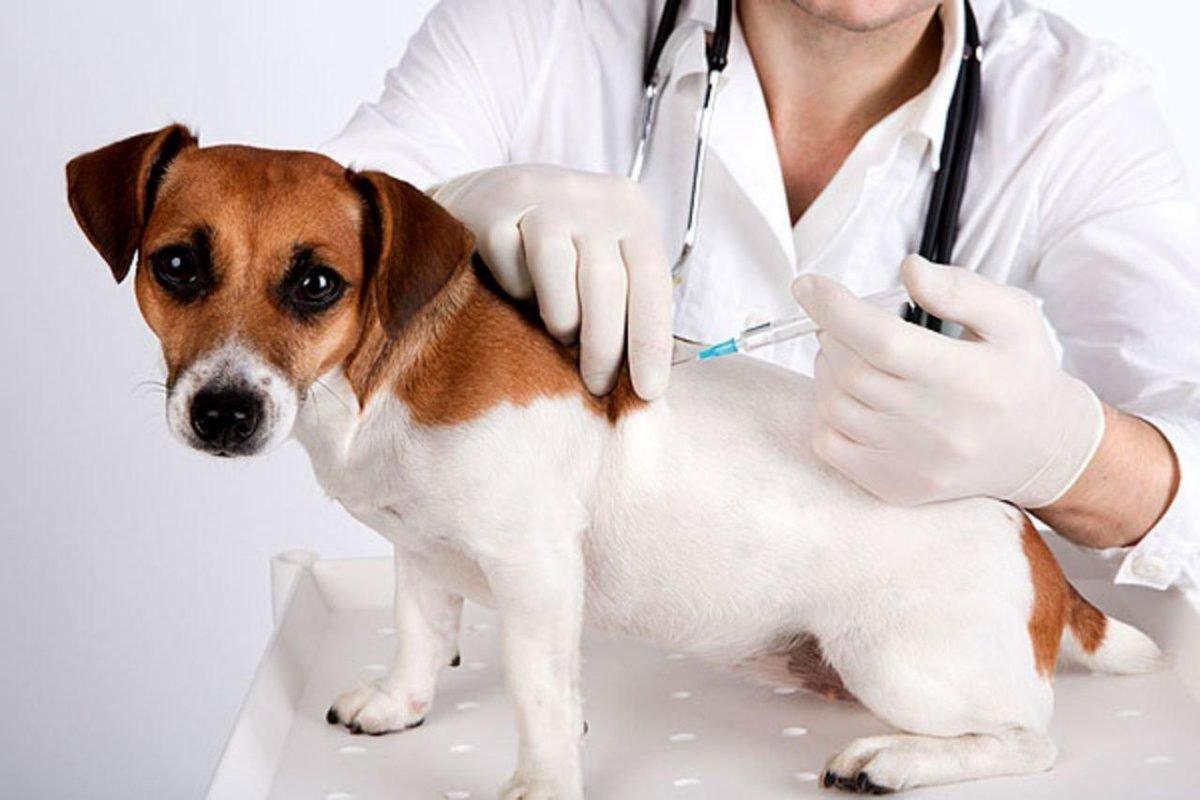 В домашнем хозяйстве необходимо иметь предметы ухода за животными и аксессуары: расчески, щетки, лоток, ошейник, поводок и намордник.

Питомца необходимо  ежегодно предоставлять  в  ветеринарное учреждение  для осмотра регистрации  и  вакцинации.
При выгуле домашнего животного необходимо соблюдать следующие требования:
использовать поводок или принимать иные меры для исключения свободного перемещения собак в лифтах, помещениях общего пользования, во дворах многоквартирных домов, при пересечении проезжей части автомобильной дороги;
 убирать продукты жизнедеятельности животного в местах и на территориях общего пользования;
 не допускать выгул животного вне мест, разрешенных  местной администрацией для выгула животных.
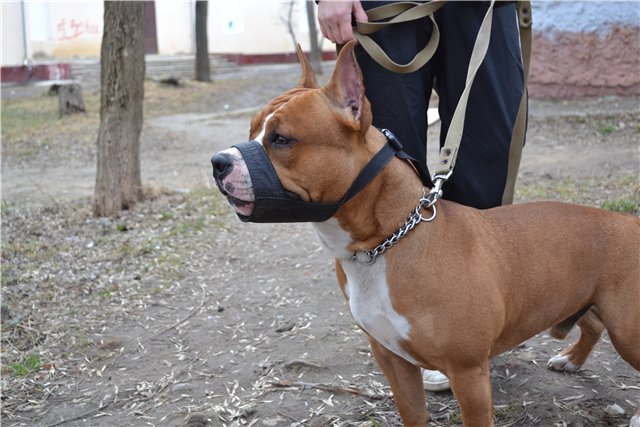 ЗАПРЕЩЁНО ВЫГУЛИВАТЬ   СОБАК:
 1. На территориях детских дошкольных и образовательных учреждений; 
2. На территориях спортивных и медицинских организаций, организаций культуры;
3. На территориях детских и спортивных игровых площадок; 
4. На территориях парков и иных территориях, не предназначенных для выгула.
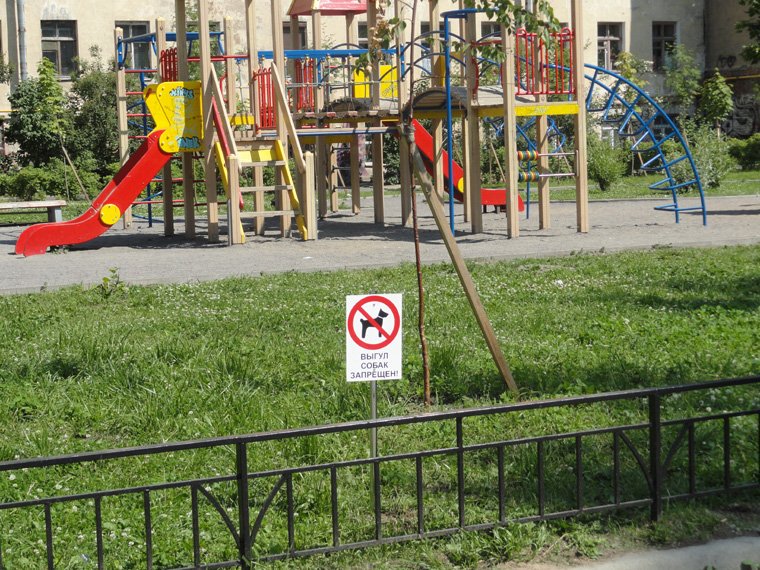 Спускать собаку с поводка можно только в малолюдных местах, на специальных площадках для выгула при условии обеспе-чения безопасности для жизни и здоровья людей, сохранности их имущества.
Самовыгул животных опасен для их жизни и                                                                    					здоровья!           Гуляя без присмотра хозяина, животное может:-погибнуть или получить травму под колёсами автомобиля;-стать жертвой издевательств со стороны живодёров или нападений со стороны других животных;-попасть в отлов;-подхватить инфекционное заболевание или съесть отраву;-потеряться или быть украденным.
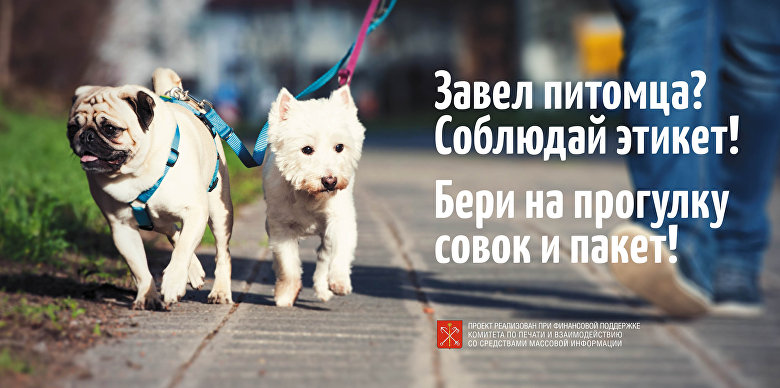 Необходимо убирать за своей собакой продукты жизнедеятельности
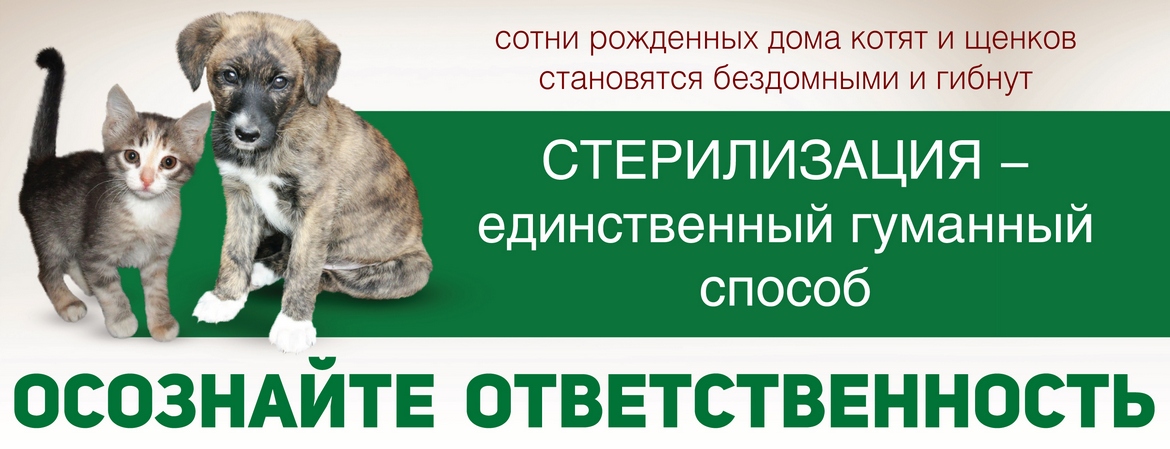 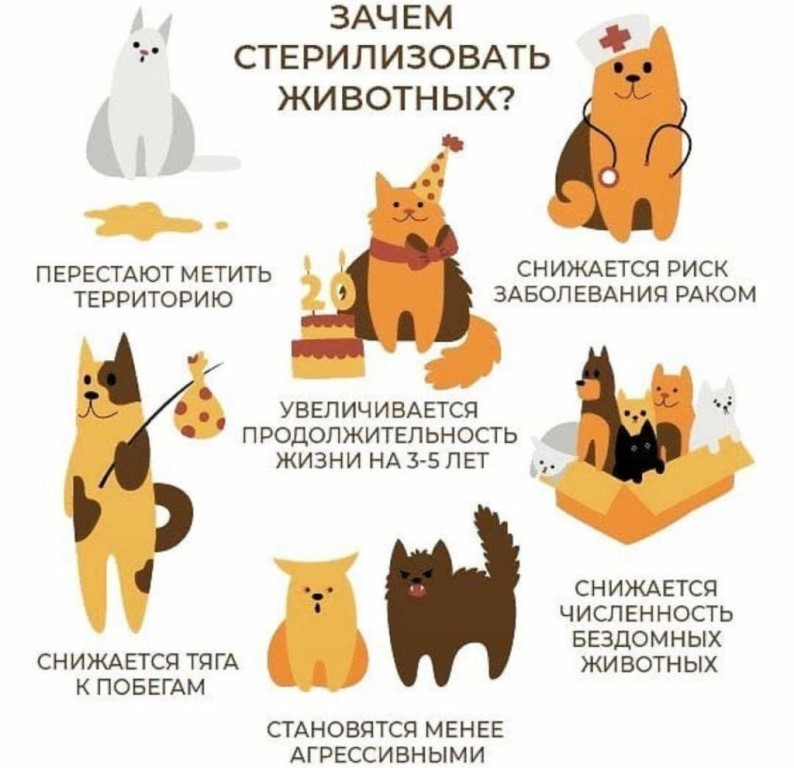 Даже если вы раздали всех котят или щенков, знайте, что каждый из них может произвести на свет сотни животных, которые и составят часть бездомной армии.

ХОЧЕШЬ, ЧТОБЫ СТАЛО МЕНЬШЕ БЕЗДОМНЫХ ЖИВОТНЫХ? 
СТЕРИЛИЗУЙ ДОМАШНЕГО!
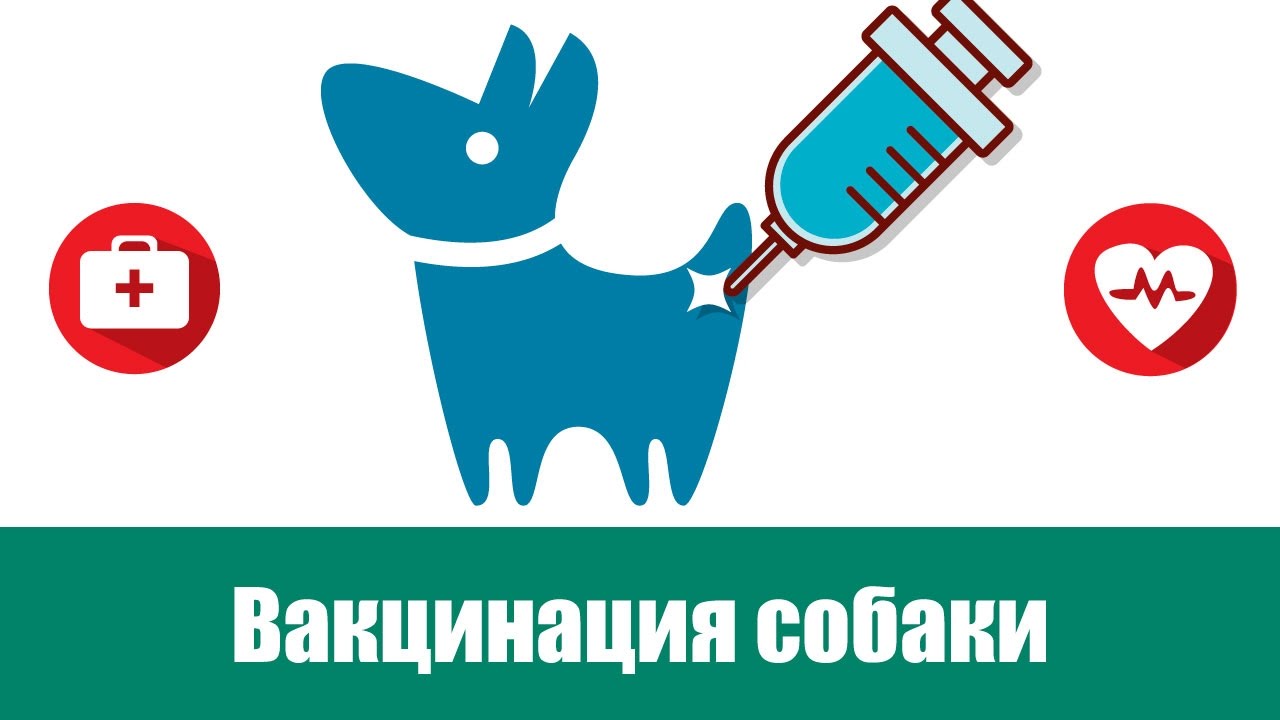 Болезнь легче предупредить чем лечить
С целью профилактики болезней животным проводят ежегодную вакцинацию.

 Проведение домашним животным ежегодной вакцинации в соответствии с календарем прививок значительно снижает риск заражения их вирусными заболеваниями.
Вакцинация собак и кошек от бешенства ОБЯЗАТЕЛЬНА!
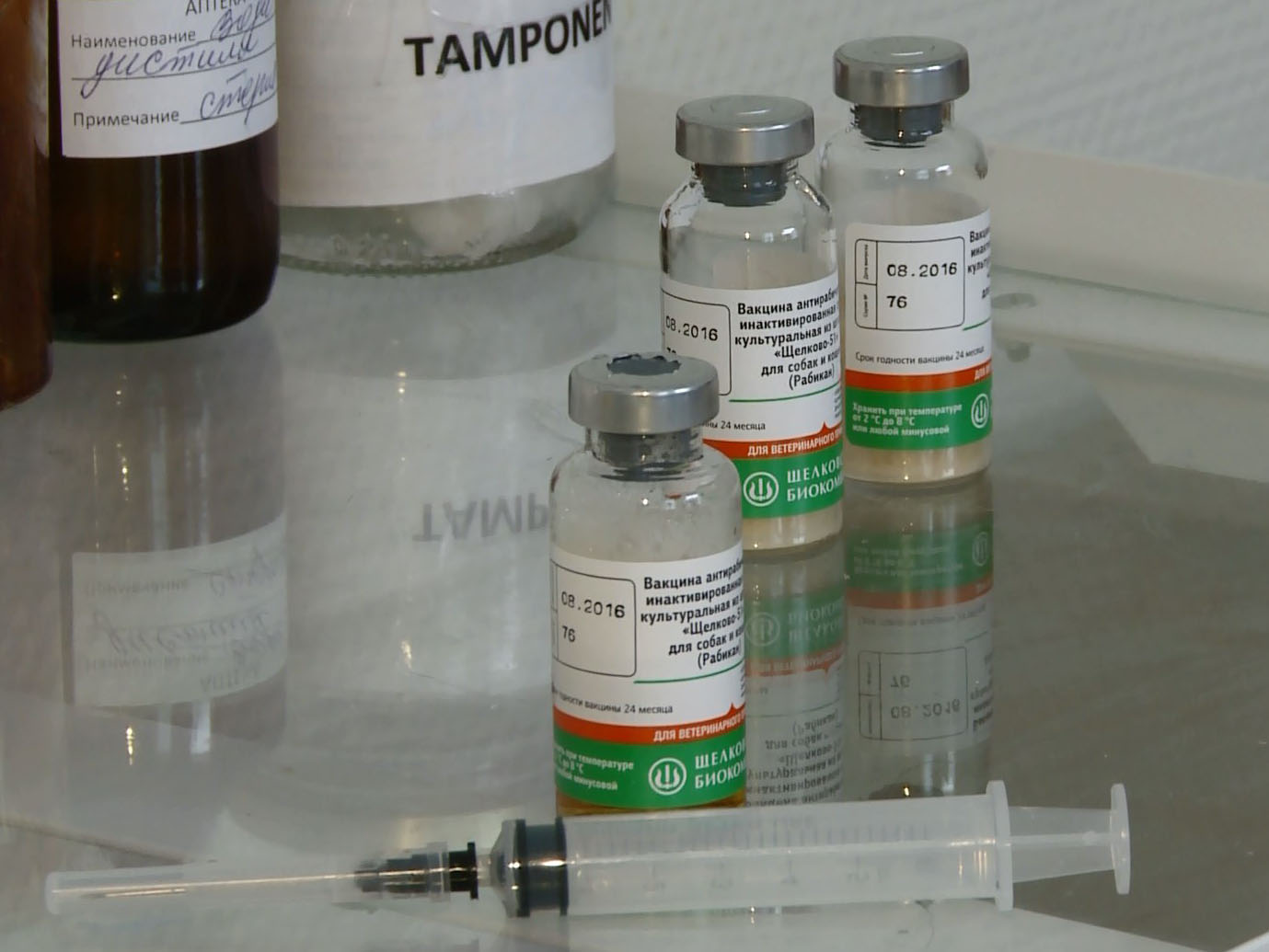 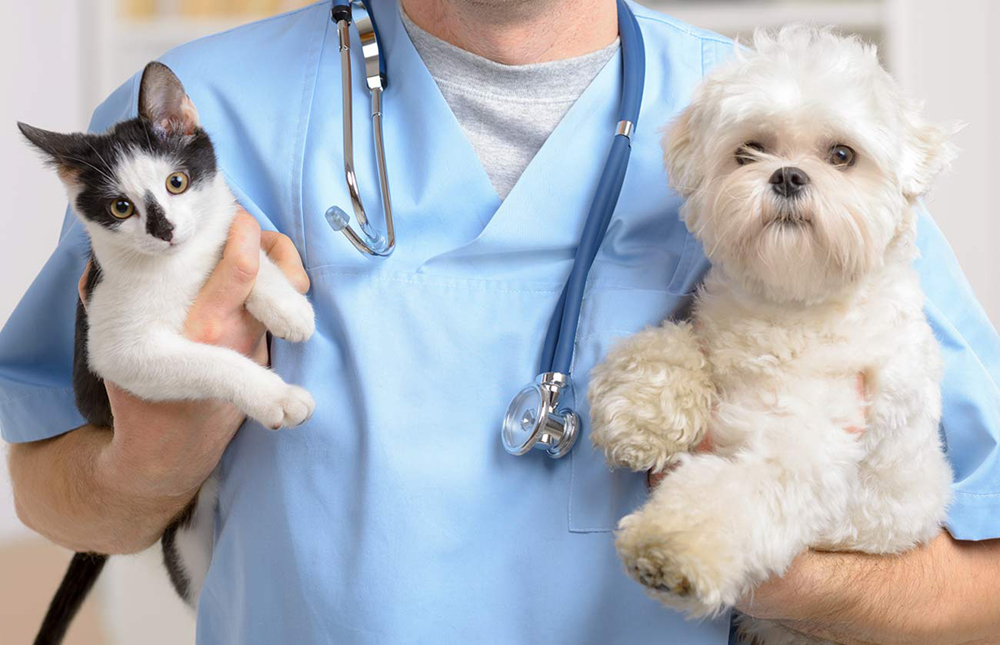 Вы в ответе за тех, кого приручили!
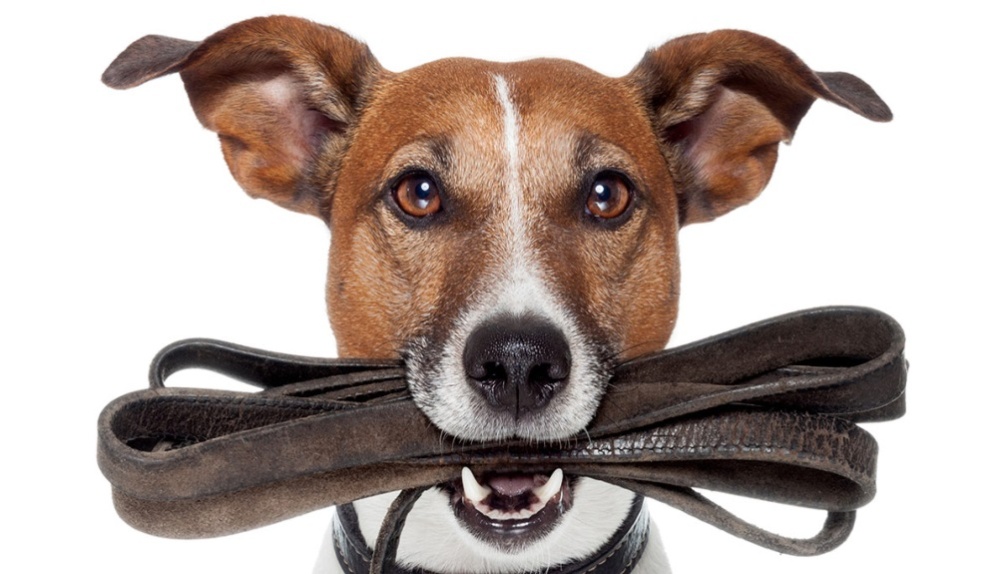 Быть владельцем животного –  это   труд и ответственность.
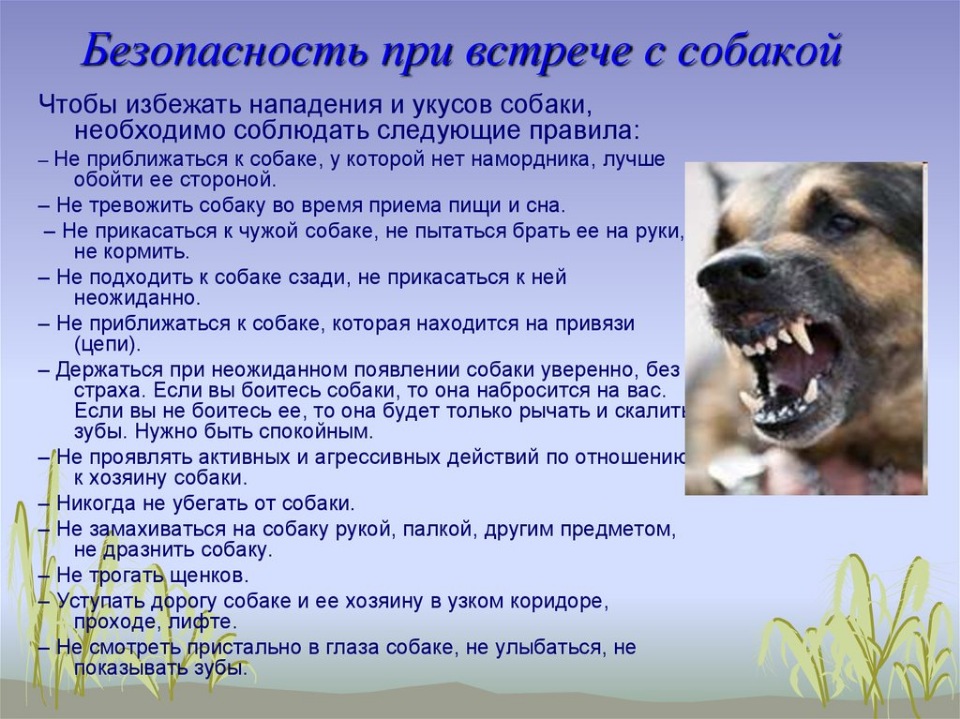 Что делать, если вас укусила собака?
 Место укуса промыть водой с мылом или дезинфицирующим раствором, например, 3% перекисью водорода.
 Если есть кровотечение, наложите повязку.
 Обязательно обратитесь в больницу, а лучше вызовите скорую.
 Найдите хозяина собаки, чтобы узнать, была ли прививка против бешенства. Если хозяин не найден, придётся пройти курс уколов от бешенства.
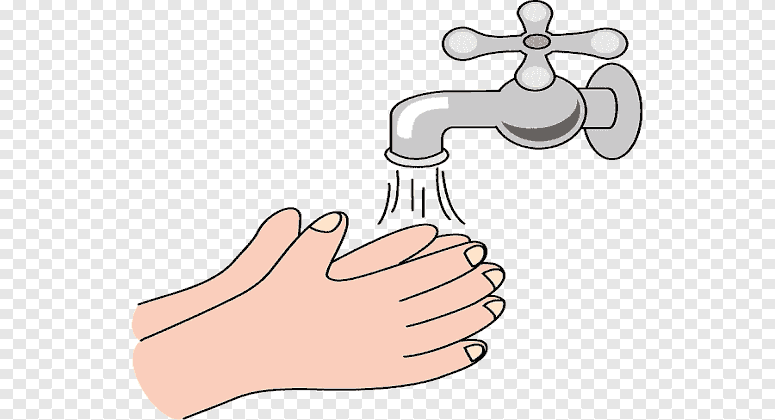 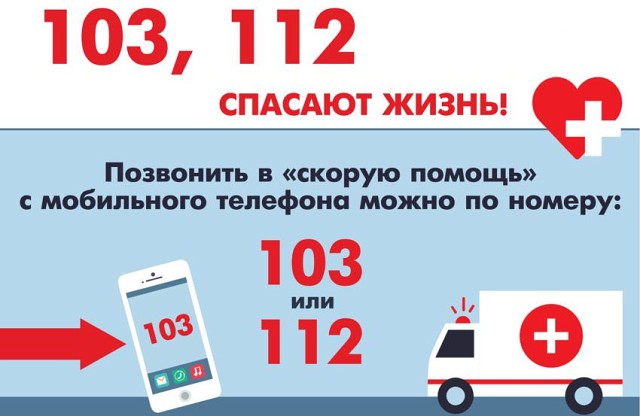 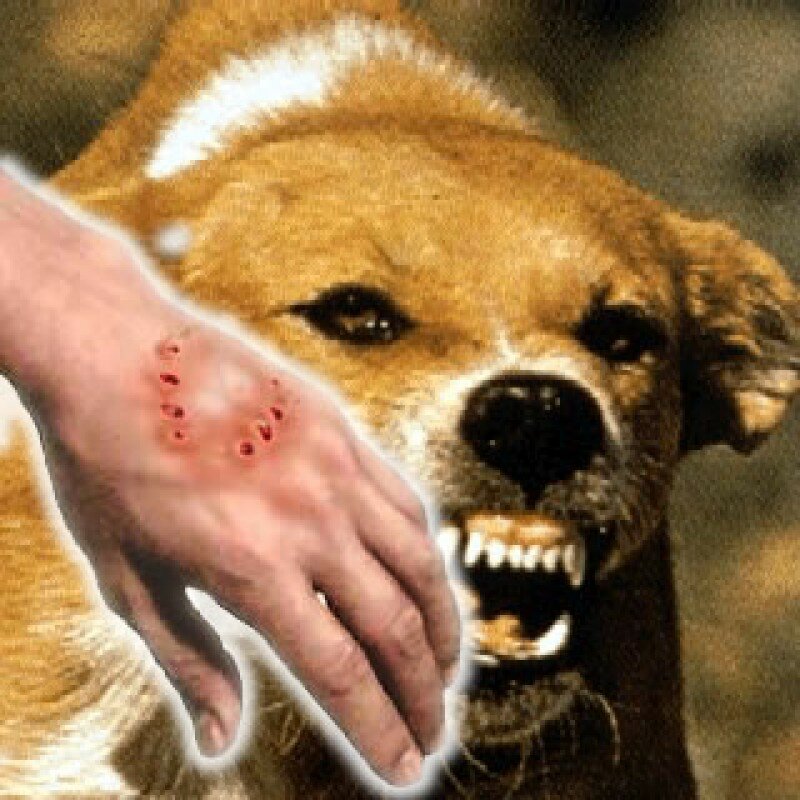 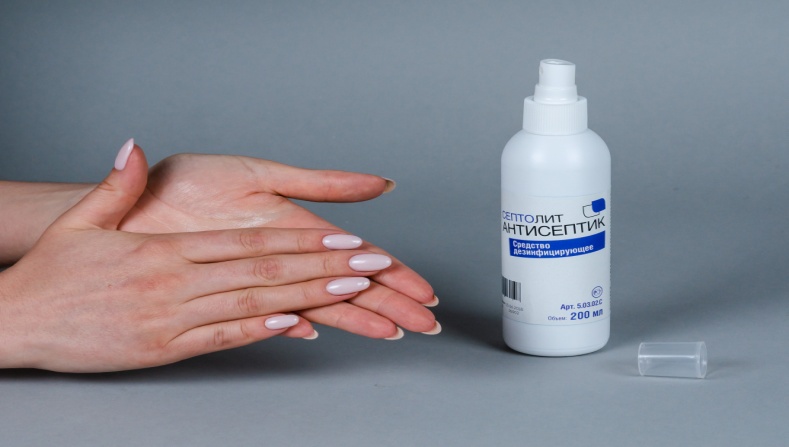